Akustické vlastnosti lidského hlasu
PhDr. Petr Kalina, Ph.D.
5.11.2012
Lidský hlas je obrazně bránou do naší duše. Z hlasu lze vycítit naši náladu, lze z něho poznat stáří či nemoc člověka. Hlasem můžeme okolí okouzlit, uklidnit, ale i popudit i postrašit. Hlas slouží jako běžný základ řeči, používáme ho každodenně a většina z nás jej bere jako samozřejmost. Důležitost hlasu si většinou uvědomíme až tehdy, když s ním nastanou problémy. Tyto problémy mohou být různorodé – od přechodné chraptivosti způsobené obyčejným nachlazením přes hlasovou únavu po intenzivním mluvení až po ty nejjemnější potíže zpěváků.
Jan Švec: Tajemství hlasu. Olomouc 2006
Postavení hlasivek při dýchání a při fonaci
h – hlasivka
v – ventrikulární řasa
e – hrtanová příklopka
t - průdušnice
Hlasový akustický systém
Teorie zdroje a filtruSource-filter theory
Formování frekvenčního spektra hlasu
Výsledné akustické vlny samohlásek „a“ a „i“
Tvar vokálního traktu u českých samohlásek
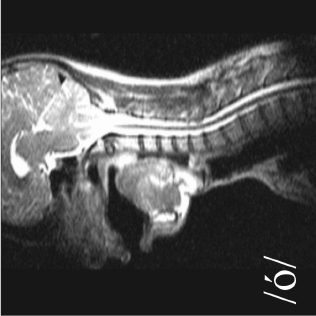 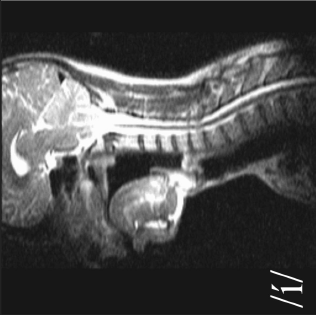 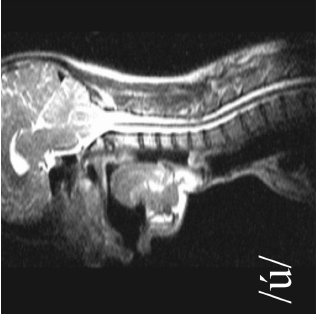 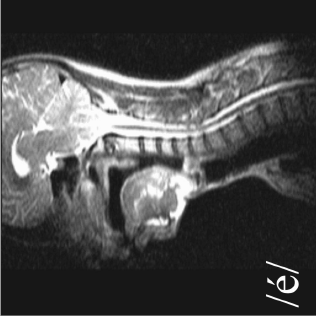 program Madde
Alikvotní / hrdelní / harmonický zpěv
Ukázka 1
Ukázka 2
Ukázka 3